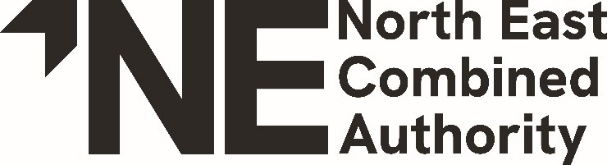 North East Combined Authority Organisation StructureDirectorate of Skills, Inclusion and Public Services Reform